WELCOME toNIH Grant Writing Workshopsfunded through the RIMI grant
Pre-Award Office atFresno State:  ORSP
Nancy Myers Sims, Grants & Contracts Development Specialist
ORSP:  Who are we?
Pre-award office
Authorized official for grants/contracts
State employees 
We are NOT the Foundation!!!
[Speaker Notes: This PowerPoint template is designed to assist you in creating your own university-branded presentation.
You may alter the text boxes or graphic elements in the template to accommodate your content. Please do not alter the background image.
If you need assistance with this template, please contact the Office of University Communications at 559.278.8595.]
Where are we?
Office location:  
4910 N. Chestnut Ave
Behind Jack-in-the-Box at Shaw and Cedar (in Foundation Building)
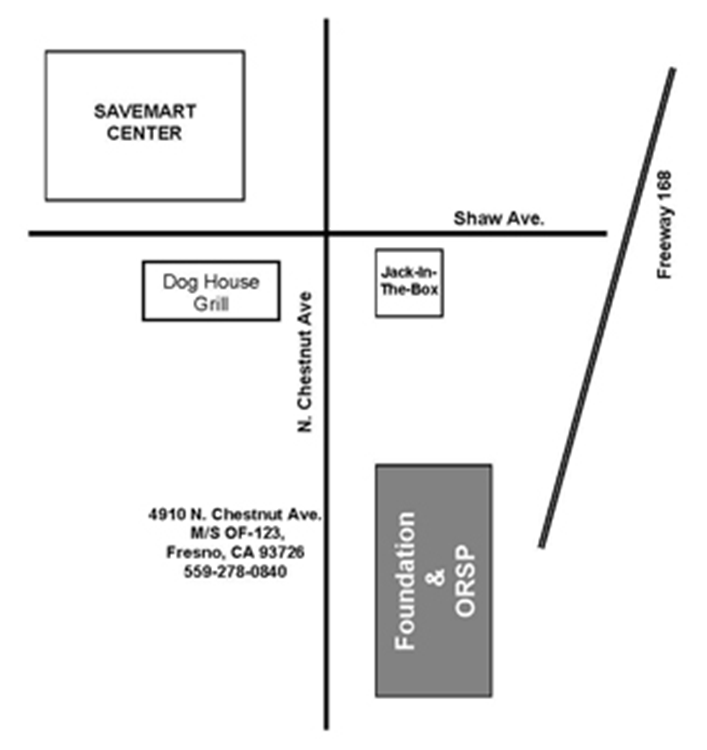 Key Responsibilities
~400 external proposals and contracts per year
prior to PROPOSAL SUBMISSION

Develop Policies and Conduct Proposal-Writing Workshops
Identify Funding Sources & Facilitate Contacts with Agencies
Assist in Proposal Planning (especially institution-wide)
Write, co-write, edit, organize proposals 
Insure compliance with policies, guidelines and regulations
Conflict of Interest		Human Subjects
Animal Care and Use	Budgetary Restrictions
Institutional Approvals	IDC and Cost Sharing
Obtain Internal Approvals and Submit Proposals
Facilitate PI communication with funding agency
Key Responsibilities
After Submission
For Rejected Proposals:
Analyze Panelist/Reviewers Comments
Make Recommendations for Resubmission
Provide Grief Counseling and Consolation

For Successful Proposals:
Negotiate Required Changes, Conditions
Transfer to Post-Award to Establish Grant Accounts
Provide Ongoing Assistance and Communications
Key Responsibilities
in addition to PROPOSAL SUBMISSION

Facilitate Student Research  
Develop and Implement Policies 
Provide Internal $ Support
Handle Patents and Intellectual Property Matters
Raise Visibility of Research and Outreach
What ORSP CAN do…if given enough time
Assist with writing/editing proposal narratives
Review Proposals Prior To Submittal
Provide “boilerplate” info
Search for Funding Sources
Attend meetings to discuss proposal development
What ORSP MUST Do
Develop itemized budgets
Prepare grant apps for on-campus approvals
Ensure that agency and university guidelines are followed
Negotiate contract offers and details on behalf of university/Foundation
Conduct review of all contracts and obtain signatures
Submit grant application to funding agency
When to Contact ORSP (grant manager)
As soon as you have an idea 
for external funding
Contacts
Nancy Myers Sims
nmyers@csufresno.edu, X0836
Doug Carey
dcarey@csufresno.edu, X0964
Ellen Shimakawa
eshimakawa@csufresno.edu, X0863
Website
http://www.fresnostate.edu/academics/grants
Questions?